СУЩНОСТЬ И ТЕХНОЛОГИИ КОМПЕТЕНТНОСТНОГО
 ОБРАЗОВАНИЯ.ФАКТОРЫ И УСЛОВИЯ ПЕРЕХОДА НА КОМПЕТЕНТНОСТНОЕ ОБРАЗОВАНИЕ.



                                                               Манеева И.А., 
                                                                              учитель    математики МБОУ СОШ №5
                                                                г.Вязьма



  2016г.
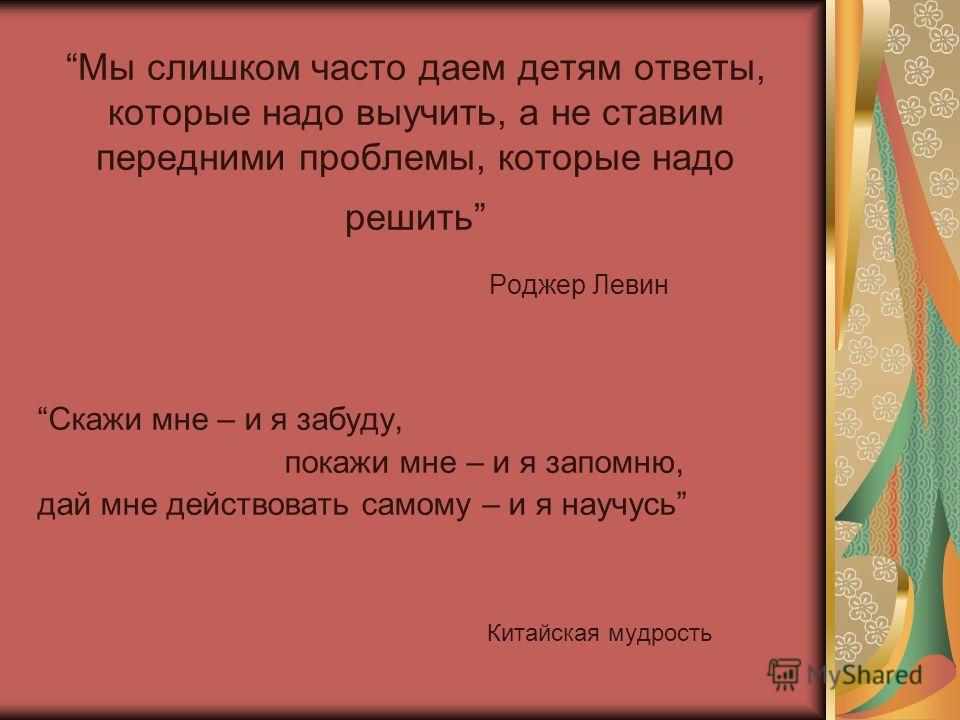 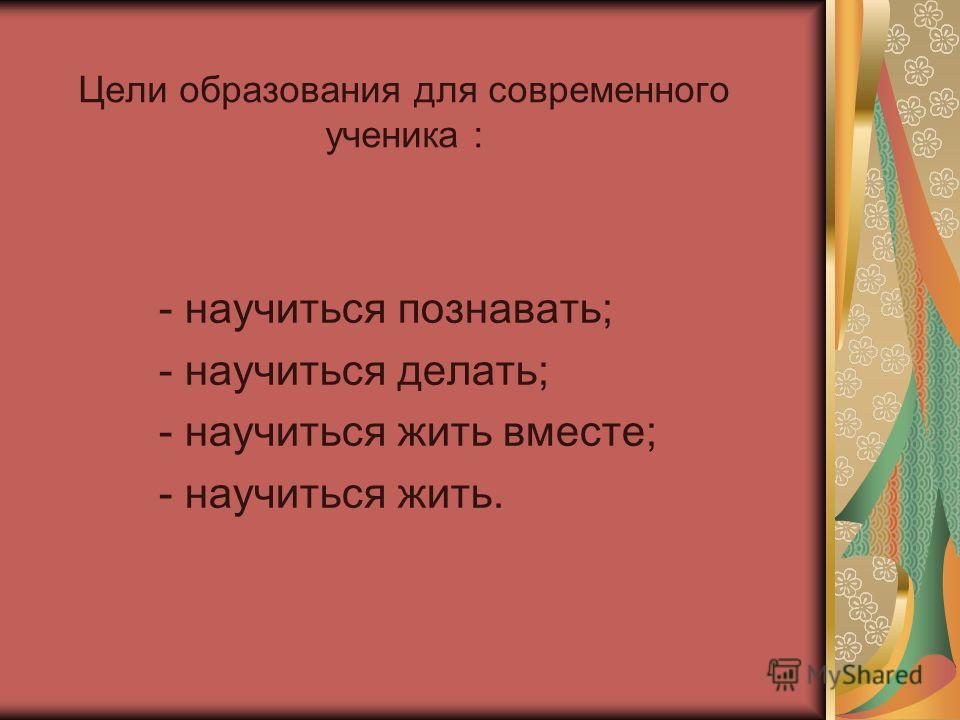 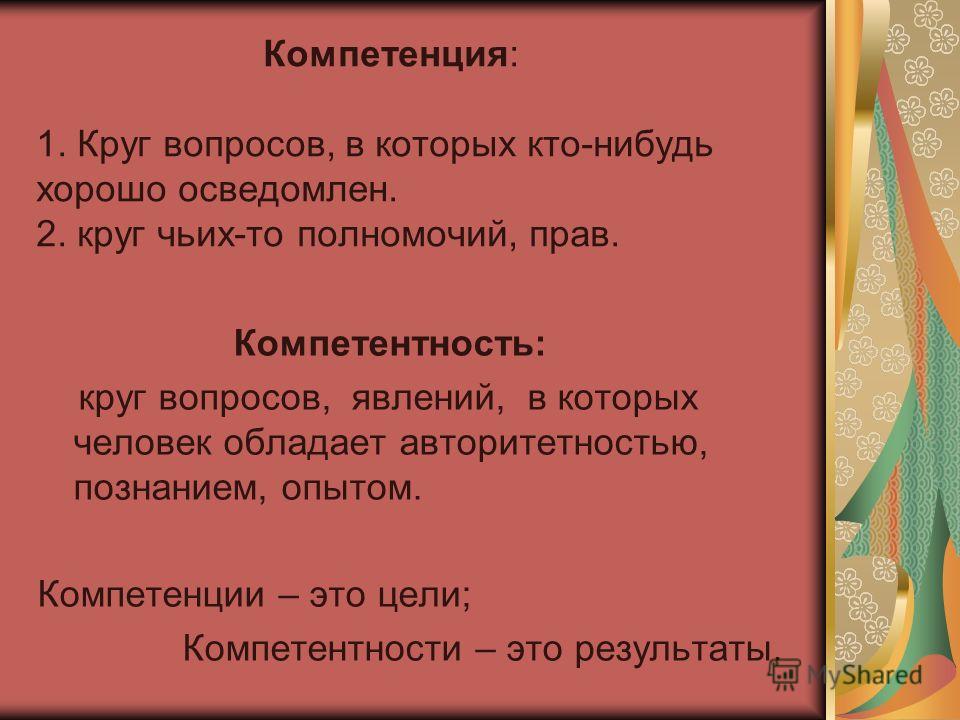 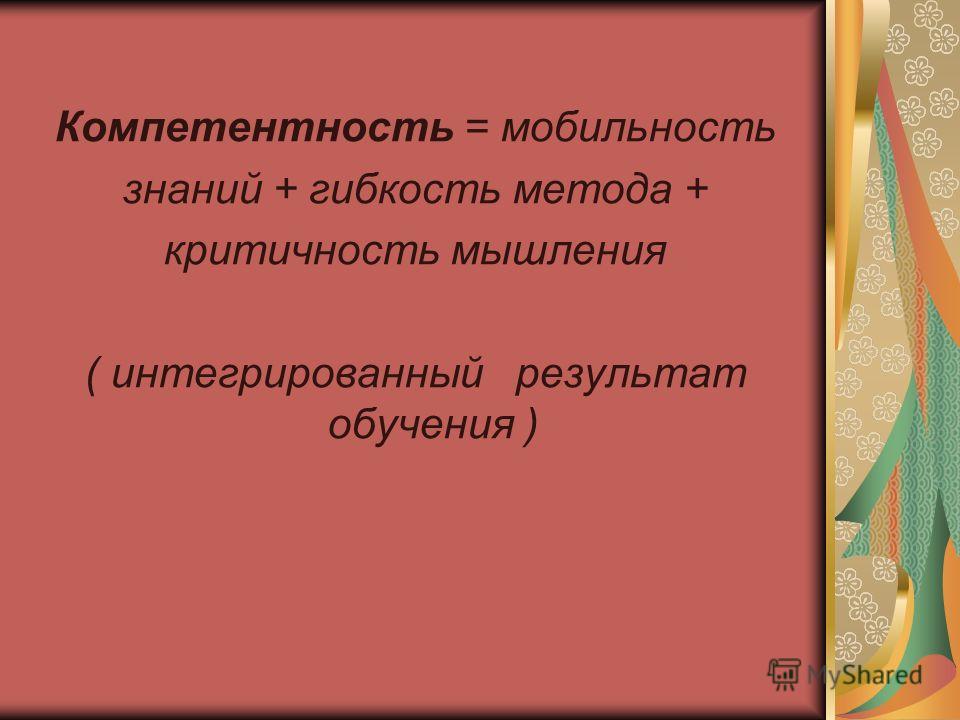 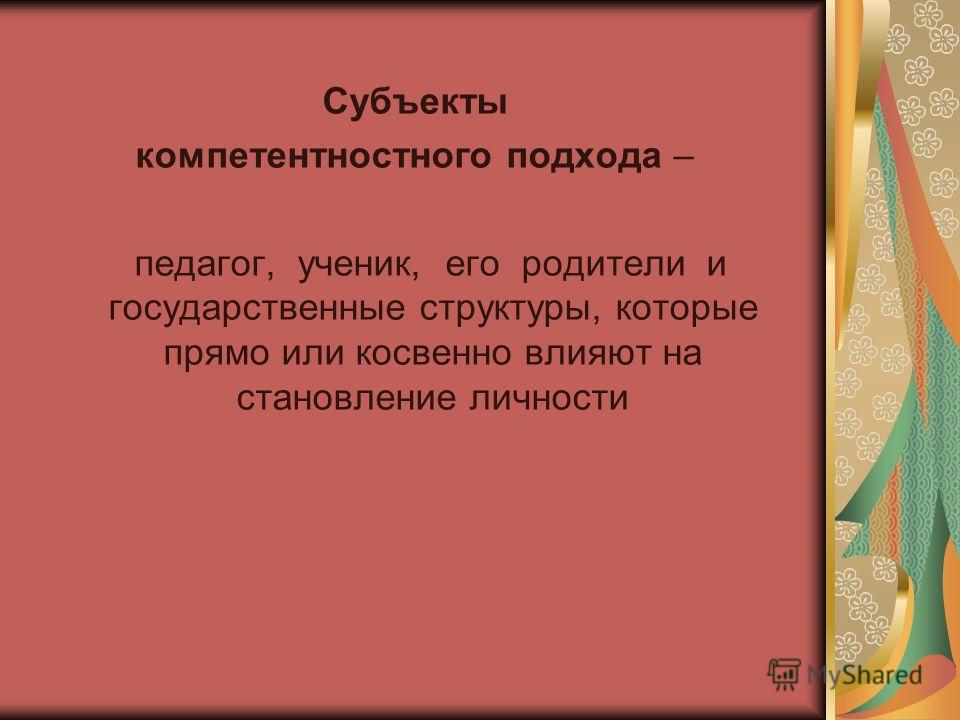 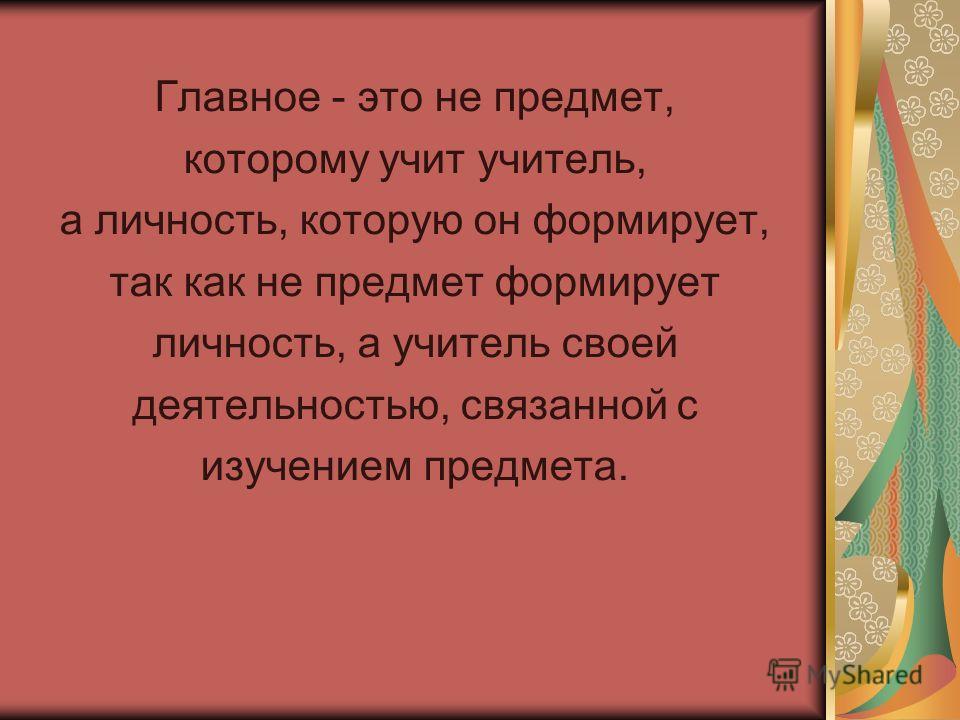 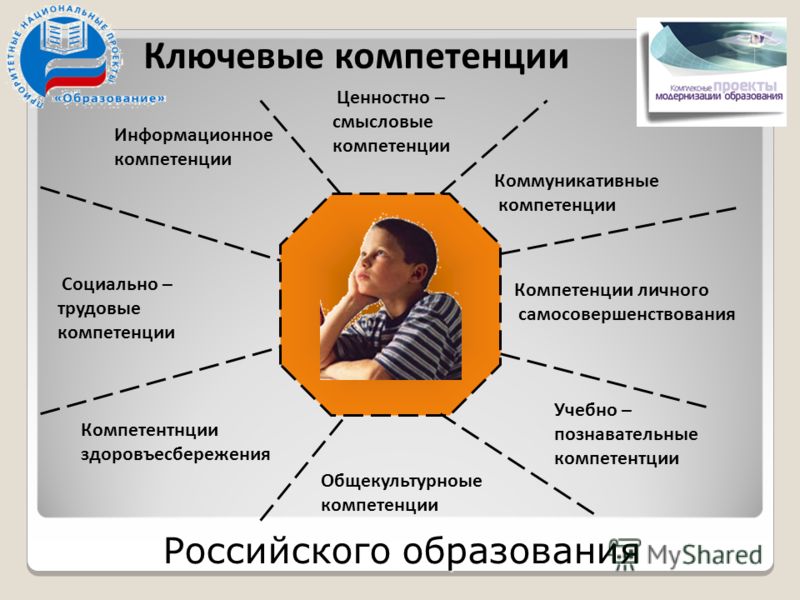 Исследователи нового подхода модернизации образования отмечают ряд проблем в системе общего и профессионального образования, которые формально, не затрагивая сущность и структуру компетентностного подхода, очевидным образом влияют на возможности его применения:   1) проблемы учебников, в том числе, возможностей их адаптации в условиях современных гуманистических идей и тенденций в образовании;  2) проблемы государственного стандарта, его концепции, модели и возможностей непротиворечивого определения его содержания и функций в условиях российского образования;  3) проблемы квалификации преподавателей и их профессиональной адекватности не только вновь разрабатываемому компетентностному подходу, но и гораздо более традиционным представлениям о профессионально педагогической деятельности;  4) проблемы противоречивости различных идей и представлений, бытующих в современном образовании;  5) проблемы внутренней противоречивости наиболее популярных направлений модернизации, в том числе, идеи профилизации старшей школы и, одновременно, перехода к приему ЕГЭ по всем предметам и другие.
Условия развития и использования компетентностного подхода:  - использование избыточной информации для развития умений и формирования отношений к изучаемому предмету в условиях неопределенности;  - преобладание самостоятельной познавательной деятельности;  - использование технологий, способных вырабатывать самооценку деятельности;  - использование индивидуальной, групповой, коллективной познавательной деятельности, организация коллективных обсуждений индивидуальной, групповой работы, защита полученных результатов и достижений;  - учет субъективного опыта учащихся при выборе траектории обучения;  - целенаправленное развитие рефлексии (познавательной, социальной, психологической).
Компетентностный подход вносит новое в образовательный процесс, в первую очередь с точки зрения необходимости тщательного анализа содержания образования, структуры, пересмотра форм и разработки новых методик. Но следует понять, что подлинно инновационным обучение становится не в результате смены самой по себе информационной технологии, а на основе развития новых стратегий образования, которые прошли путь от полного игнорирования самого факта личностной позиции обучающегося перед целью «усвоения знаний» - к признанию способности к самоорганизации познания и утверждения ценности развития индивидуальности.
Niko
Pisa
Timss
Pirls
СПАСИБО ЗА ВНИМАНИЕ!